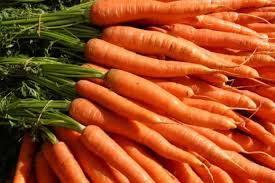 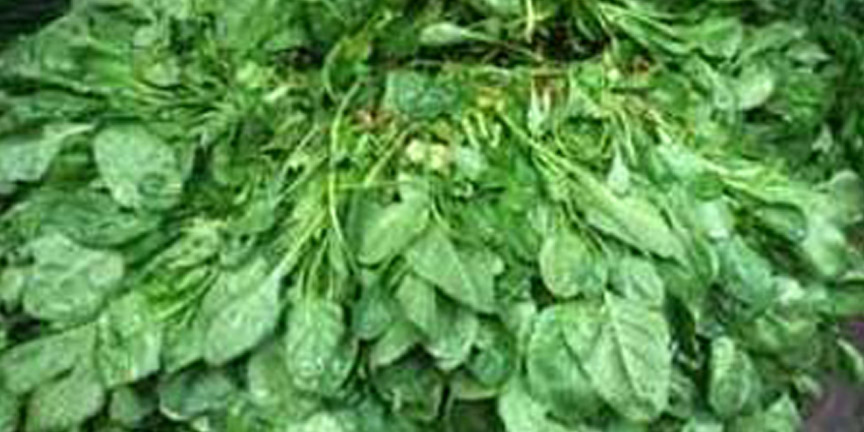 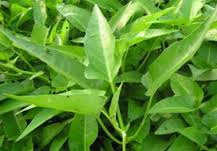 স্বাগতম
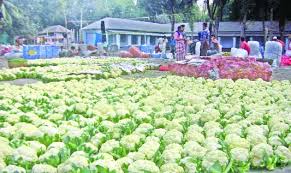 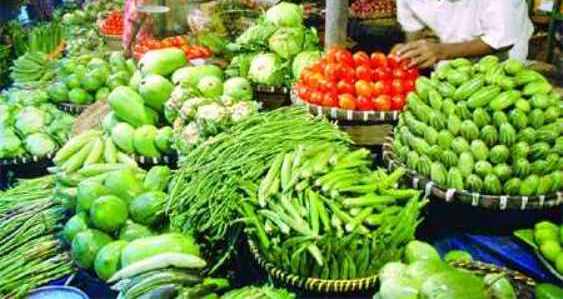 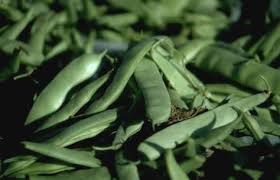 স্বাগতম
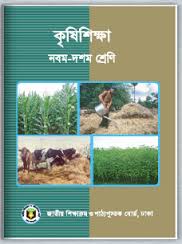 পরিচিতি
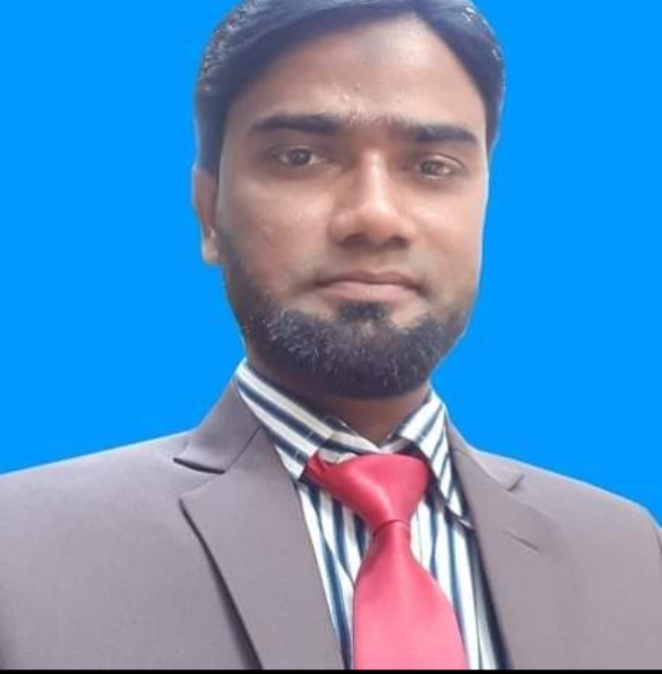 মোঃ আবদুল কারি 
সহকারী শিক্ষক
সফিপুর বালিকা দাখিল মাদ্রাসা
সফিপুর, বিনোদপুর, সদর, নোয়াখালি।
Email:kariwabdul1986@gmail.com
শ্রেণীঃ- নবম দশম
বিষয়ঃ কৃষি শিক্ষা
অধ্যায়ঃ- ৪থ©
দ্বিতীয় পরিচ্ছেদ
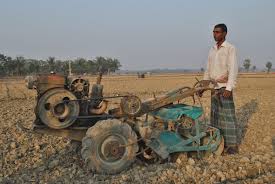 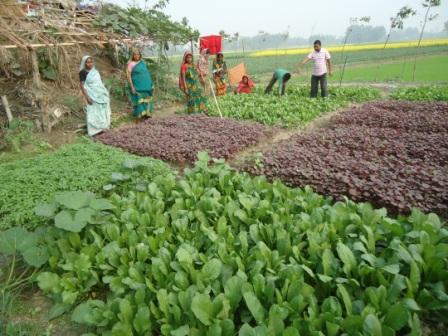 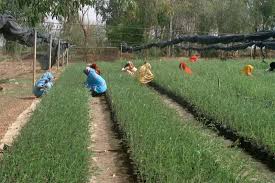 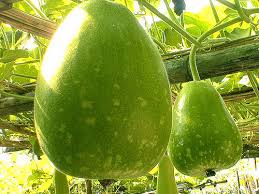 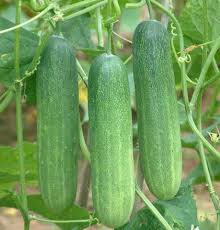 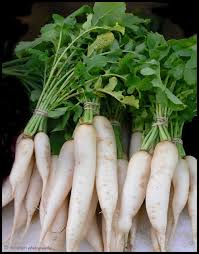 ছবিগুলো কিসের?
শাকসবজির চাষ
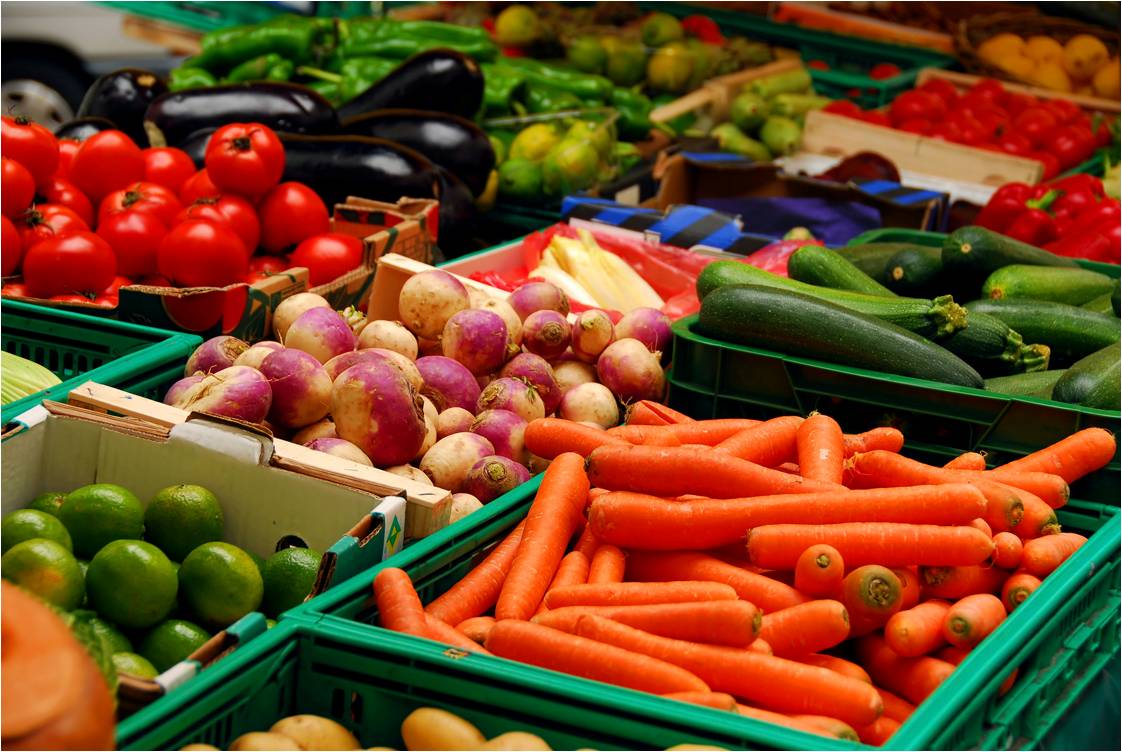 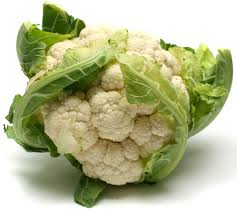 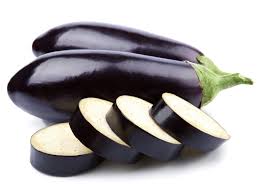 আজকের পাঠ  শাকসবজি চাষ পদ্ধতি
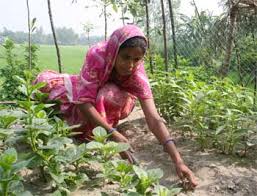 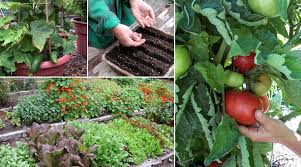 এই পাঠ শেষে শিক্ষার্থীরা--------

ক) শাকসবজির মৌসুম ভিত্তিক শ্রেণী বিন্যাস করতে পারবে।                     খ)শাকসবজি উৎপাদনের বিবেচ্য বিষয় গুলো জানতে পারবে।
গ) শাকসবজির চাষ পদ্ধতির প্রকারবেদ জানতে পারবে। 
ঘ) শাকসবজি চাষের অর্থনীতিক গুরুত্ব ব্যাখ্যা করতে পারবে।
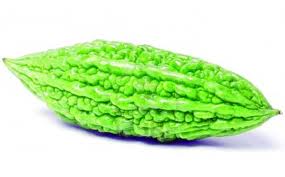 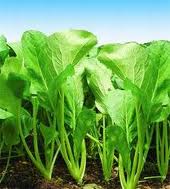 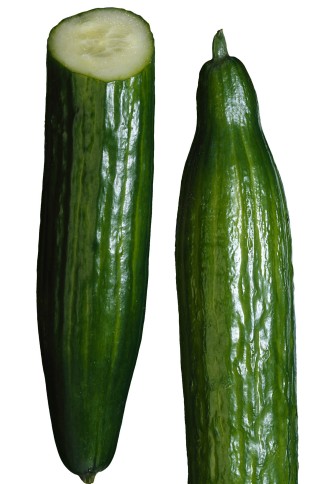 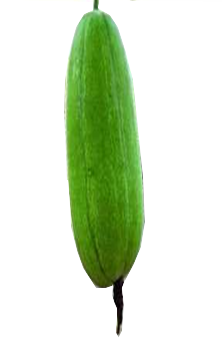 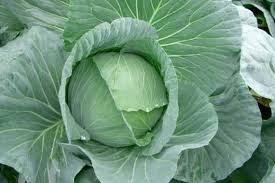 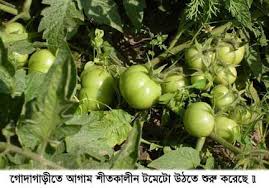 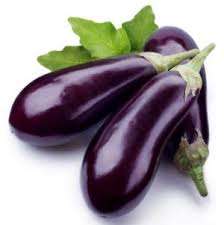 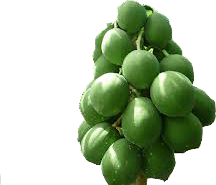 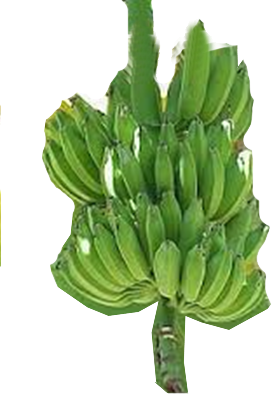 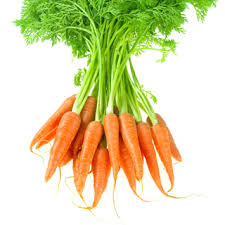 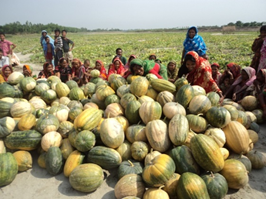 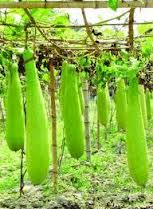 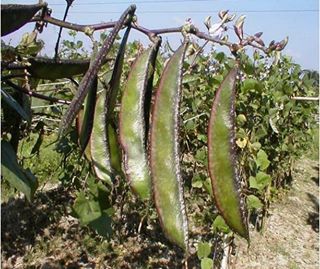 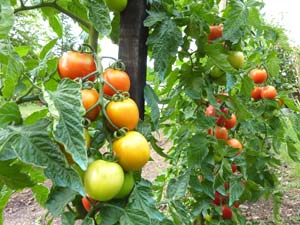 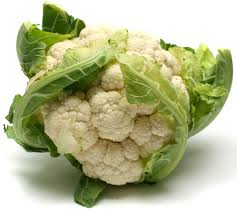 শীতকালিন সবজি
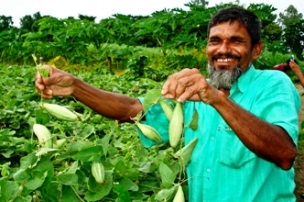 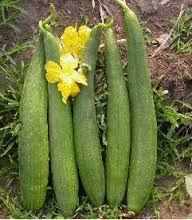 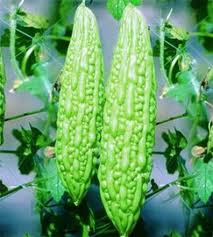 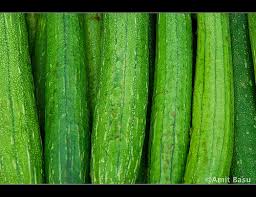 গ্রীষ্ম কালিন শাকসবজি
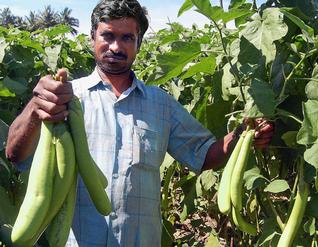 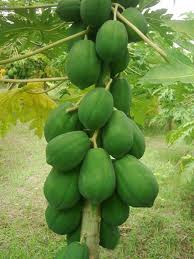 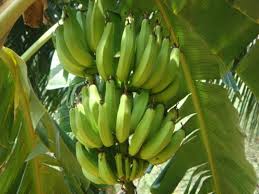 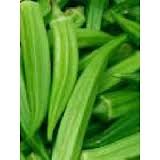 বারমাসি শাকসবজি
শাকসবজি উৎপাদনের বিবেচ্য বিষয়ঃ  
        ১/ ভাল বীজ                                                    
        2/ বীজতলার জমি নির্বাচন ও তৈরি                 
        ৩/ বীজ বপন বীজ তলার যত্ন                                     
        ৪/ মূল জমি নির্বাচন ও জমি তৈরি                              
        ৫/ বীজ বপন ও রোপণ                                                       
        ৬/ পানি সেচ ও নিকাশ                      
        ৭/ আগাছা দমন ও মালচিং                                             
        ৮/ পোকামাকড় দমন  
        ৯/ রোগ দমন   
        ১০/ সময় মতো ফসল সংগ্রহ
এস আমরা ভিডিওটি দেখি...
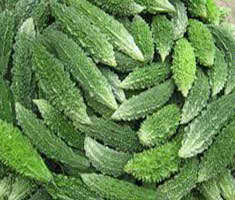 একক কাজ
শাকসবজির তিনটি গুরুত্ব লিখ।
শাকসবজির চাষ পদ্ধতিঃ
            ১/ পর্যায় ক্রমিক চাষ পদ্ধতি                         
             ২/ মিশ্র ফসল পদ্ধতি                                            
             ৩/ রিলে ফসল পদ্ধতি                                         
             ৪/ ফালি ফসল পদ্ধতি                                                
             ৫/ সারিতে ফসল পদ্ধতি
উদ্যান ফসলের গুরুত্বঃ
                 

 ০১।অর্থনৈতিক গুরুত্ব । 
 ০২। খাদ্য হিসাবে গুরুত্ব।
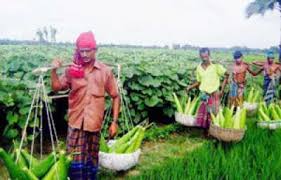 অর্থনিতিক গুরুত্ব
খাদ্য হিসেবে গুরুত্ব
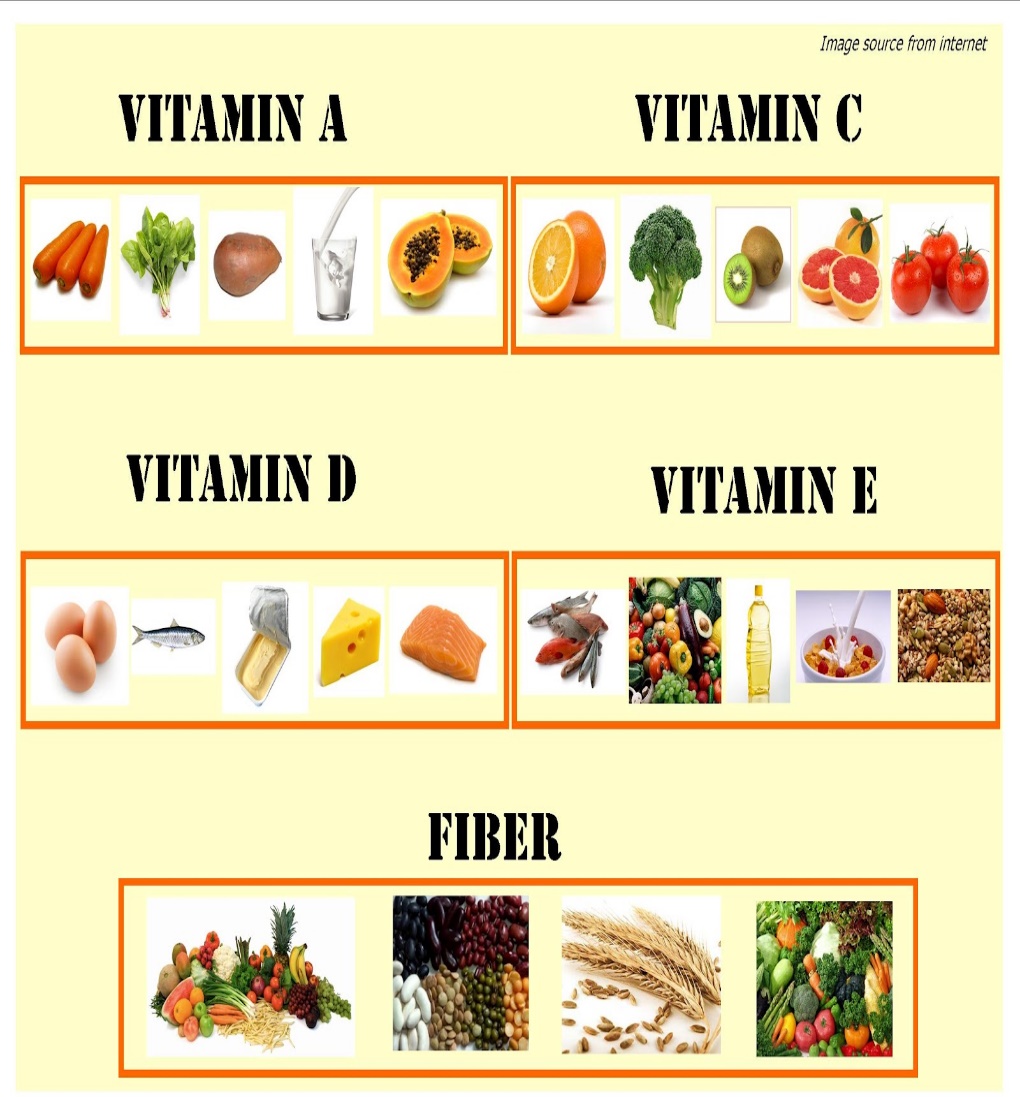 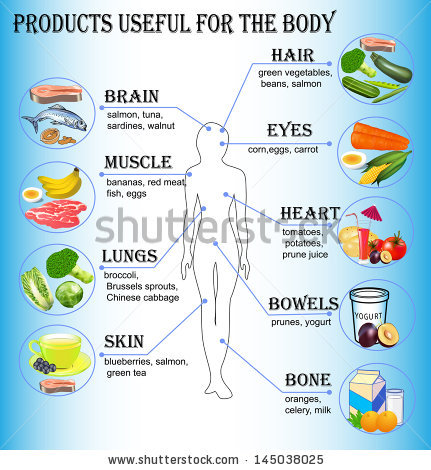 খাদ্য মান হিসাবে
ভিটামিন এ
ভিটামিন বি
ভিটামিন সি
শাকসবজি উৎপাদনের বিবেচ্য বিষয়
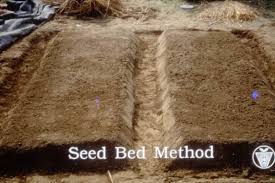 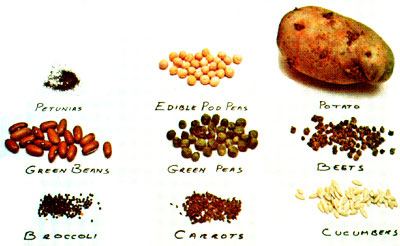 ভালো বীজ
বীজতলার জমি নির্বাচন
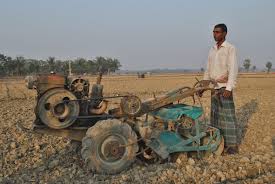 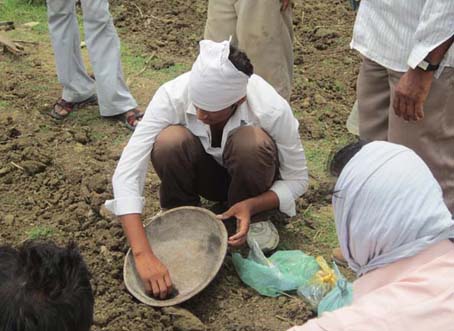 বীজ বপন
জমি তৈরি
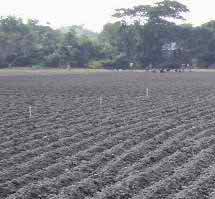 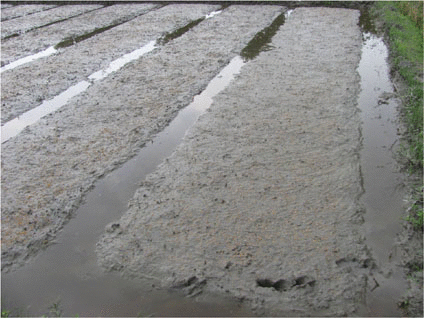 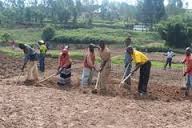 জমি নির্বাচন
জমি তৈরি
বীজ বপন ও রোপন
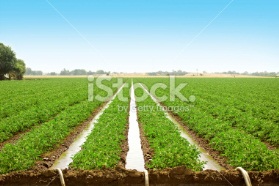 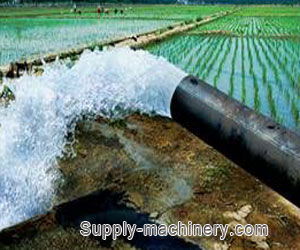 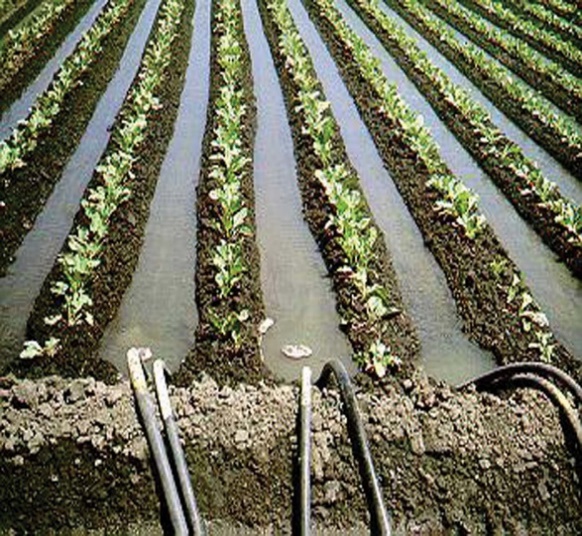 পানি সেচ
পানি নিষ্কাশন
নালা তৈরি
শাকসবজি উৎপাদনের বিবেচ্য বিষয়
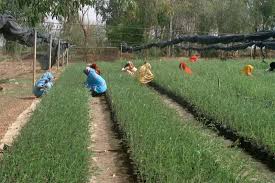 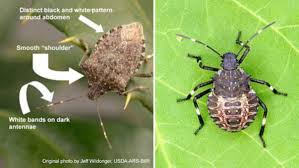 আগাছা দমন
পোকামাকড় দমন
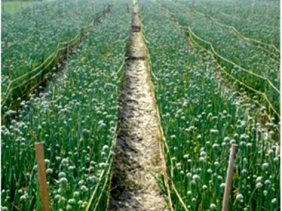 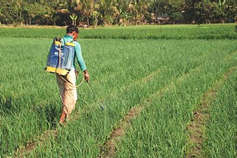 রোগ দমন
মালচিং
জোড়ায় কাজ
ভিটামিন এ ও ভিটামিন সি কোন কোন সবজি থেকে  পাওয়া যায়  লিখ।
শাকসবজি উৎপাদনে পাঁচটি গুরুত্বপূর্ণ বিবেচ্য বিষয় লিখ।
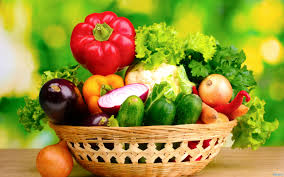 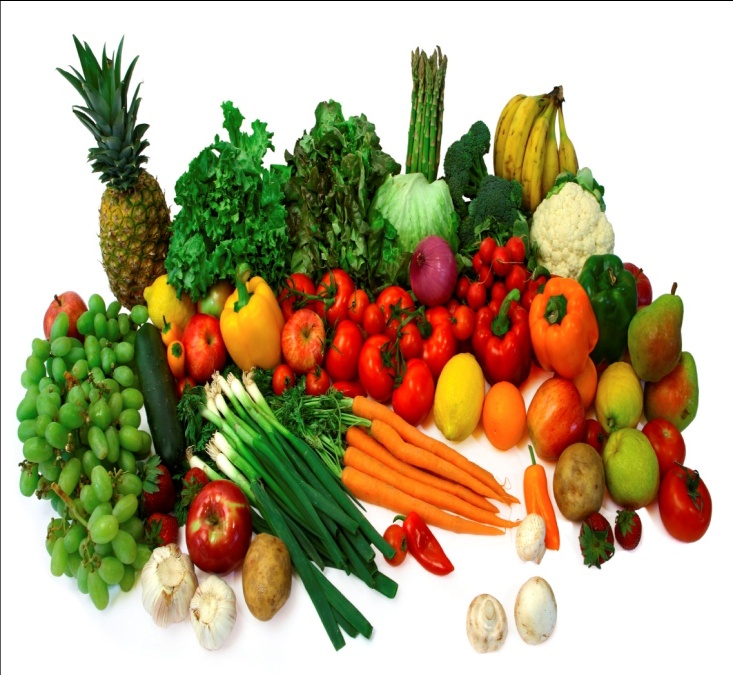 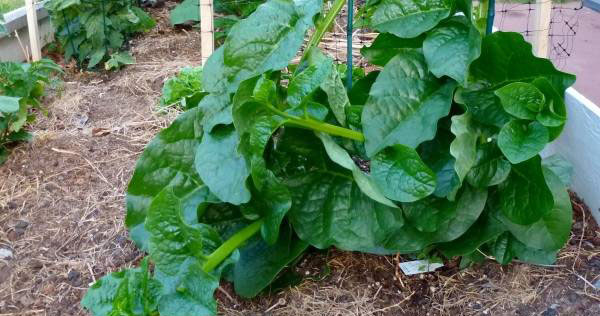 ভেষজ গুণাগুণ হিসাবে শাকসবজি
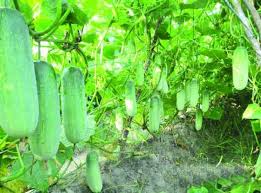 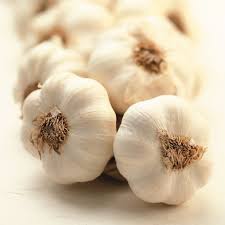 হজম ও কোষ্ঠকাঠিন্য দূর করে
বাত রোগ সারে
মূল্যায়ন
১। কোন দুটি বারমাসি সবজি?
ক) টমেটো,পেঁপে
খ) বেগুন,কাঁচকলা
গ) করলা,পটল
ঘ) শিম,গাজর
সঠিক উত্তরটিতে ক্লিক করুন।
২। চারা রোপনের জন্য কত মিটার দুরত্বে গর্ত করা হয়?
ক) ৬০ সেমি × ৬০ সেমি
খ) ৪ মিটার × ৪ মিটার
গ) ৬ মিটার  × ৬ মিটার
ঘ) ৪ মিটার × ৬ মিটার
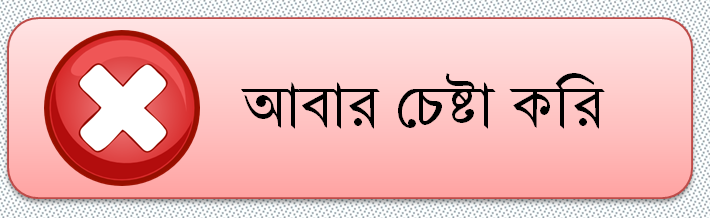 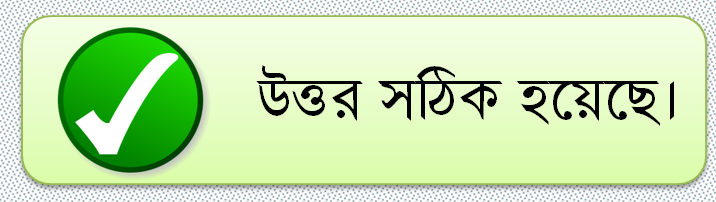 26
মূল্যায়ন
৩। শাকসবজির চাষ পদ্ধতি কত প্রকার?
ক) ৪ প্রকার
খ) ৬ প্রকার
গ) ৫ প্রকার
ঘ) ৩ প্রকার
৪। শাকসবজিতে পাওয়া যায় ।
সঠিক উত্তরটিতে ক্লিক করুন।
i) প্রচুর পরিমাণে শর্করা
ii) প্রচুর পরিমাণে পুষ্টি
iii) সব প্রকারের ভিটামিন
নিচের কোনটি সঠিক
ক) i
খ) i ও ii
গ) ii ও iii
ঘ) i, ii ও iii
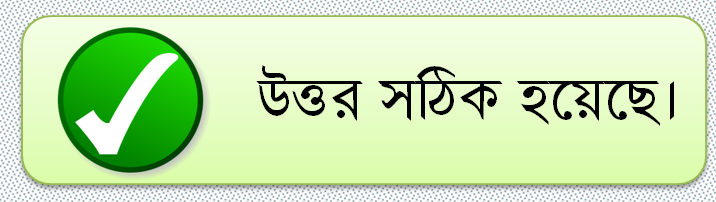 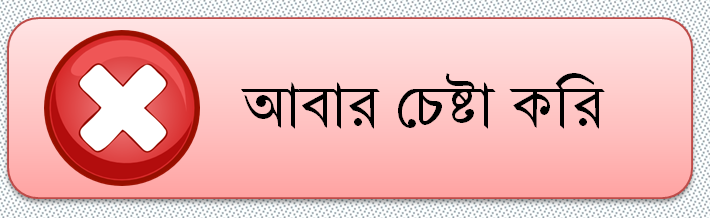 27
বাড়ির কাজ
কৃষক আব্দুর রহিমের দুই সন্তান নিয়ে অপুষ্টি মুক্ত সুখী পরিবার।তাঁর কোন ফসলি জমি নেই। বাড়ির আঙ্গিনায় এক খণ্ড জমি তাঁর আছে। সেই জমিতে সারা বছর সবজি চাষ করে নিজেরা খায় এবং বাড়তি সবজি বিক্রয় করে সংসার চালায়।

   ক) সবজি কি জাতীয় ফসল ?
   খ) ছয়টি শীতকালীন সবজির ফসলের নাম লেখ।
   গ) শাকসবজি কত প্রকার কি কি বর্ননা কর।
   ঘ)খাদ্য হিসেবে শাকসবজির গুরুত্ব ব্যাখ্যা কর।
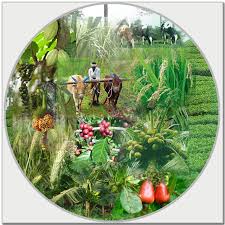 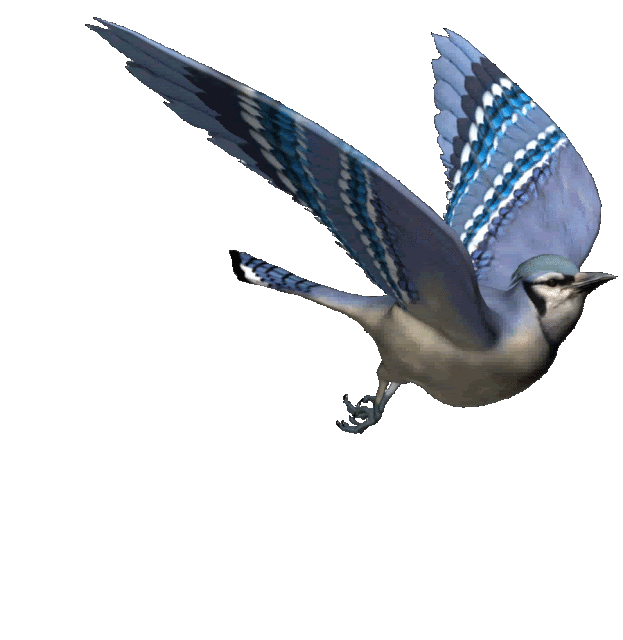